Isolating CPU and IO Traffic by Leveraging a Dual-Data-Port DRAM
Decoupled Direct Memory Access
Donghyuk Lee

Lavanya Subramanian, Rachata Ausavarungnirun, Jongmoo Choi, Onur Mutlu
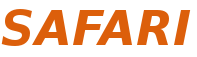 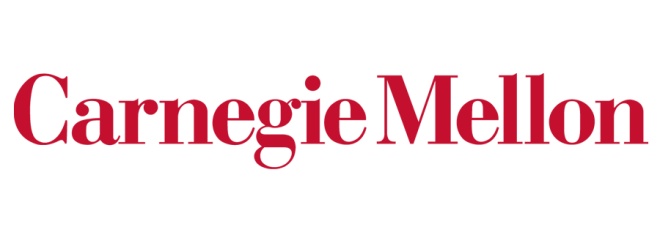 [Speaker Notes: Hello, my name is Donghyuk Lee. 
Today, I will talk about “Decoupled Direct Memory Access, which Isolates CPU and IO Traffic by Leveraging a Dual-Data-Port DRAM”. 
This work is done in collaboration with Jongmoo Choi from Dankook University, and Lavanya Subramanian, Rachata Ausavarungnirun, and my advisor Onur Mutlu from Carnegie Mellon Universiy]
Logical System Organization
processor
CPU access
main memory
IO access
IO devices
Main memory connects processor and IO devices   as an intermediate layer
[Speaker Notes: In logical organization, system consists of processor, main memory and IO devices. 
Processor accesses main memory to get data for executing instructions, called CPU access.
IO devices transfer data to main memory, called IO access. 
Therefore, the main memory connects processor and IO devices as an intermediate layer.]
Physical System Implementation
High Pin Cost   
in Processor
processor
IO access
CPU access
High Contention 
in Memory Channel
main memory
IO access
IO devices
[Speaker Notes: In physical implementation, however, IO devices are connected to processor, 
and DMA in the processor manages the IO traffic through memory channel.
This difference between logical and physical organization leads to 
High contention in memory channel,
High pin count in processor chip.]
Our Approach
processor
IO access
CPU access
main memory
IO access
IO devices
Enabling IO channel,                                   decoupled & isolated  from CPU channel
[Speaker Notes: To avoid these problems, our approach is providing a direct connection between IO devices and main memory, which enables IO access without interfering CPU access.

We call this new memory system architecture – Decouple Direct Memory Access]
Executive Summary
Problem
CPU and IO accesses contend for the shared memory channel

Our Approach: Decoupled Direct Memory Access (DDMA)
Design new DRAM architecture with two independent data ports
	 Dual-Data-Port DRAM
Connect one port to CPU and the other port to IO devices
	 Decouple CPU and IO accesses

Application
Communication between compute units (e.g., CPU – GPU)
In-memory communication (e.g., bulk in-memory copy/init.)  
Memory-storage communication (e.g., page fault, IO prefetch)

Result
Significant performance improvement (20% in 2 ch. & 2 rank system) 
CPU pin count reduction (4.5%)
[Speaker Notes: This is the summary of today’s talk.

The problem is that CPU and IO accesses contend for memory channel.
To mitigate this problem, we design new DRAM which has two independent data port, called dual-data-port DRAM. 
We connect one port to CPU and the other port to IO devices, thereby isolating CPU and IO traffic. 
We call this Decoupled Direct Memory Access (DDMA).

We can use this new memory system for 
Communication between compute units,
In-memory communication, and
Memory-storage communication.

We evaluate our DDMA-based memory system and show that it provides significant performance improvement with reduction in CPU pin count.]
Outline
1. Problem
1. Problem
2. Our Approach
3. Dual-Data-Port DRAM
4. Applications for DDMA
5. Evaluation
[Speaker Notes: This is the outline of today’s talk.
We first describe more details of the problem in conventional memory system.
Then we provide the overview of our proposed memory system.
Then we introduce one of major component, dual-data-port DRAM.
We explain how we can leverage our new memory system.
We, then, provide our evaluation methodology and results.]
Problem 1: Memory Channel Contention
CPU
Processor 
Chip
memory controller
DMA
DMA
IO interface
IO interface
Memory Channel Contention
DRAM 
Chip
graphics
main memory
network
storage
USB
[Speaker Notes: This is more detailed view of a system. 
CPU is connected to main memory over memory channel and 
the memory controller manages accesses to the main memory.
IO devices are connected the CPU over IO interface in CPU chip.
Direct memory access unit (DMA) controls the IO traffic.

When there is a request for data in IO devices,
the requested data is first transferred to the main memory over both IO interface and the memory channel.
Then CPU accesses the main memory again to bring the requested data.

When there is a request for data in main memory, 
the requested data is also transferred over the main memory.
In today’s multi-core system, all these data transfer can be happen concurrently, leading to memory channel contention.]
Problem 1: Memory Channel Contention
33.5% 
on average
Fraction of Execution Time
A large fraction of the execution time                          is spent on IO accesses
[Speaker Notes: To see the potential memory channel contention, we observe the IO traffic in GPGPU workloads.
X-axis shows the GPGPU workloads.
Y-axis shows the fraction of execution time that consume for IO accesses.

As we can see, some of GPGPU workloads mostly consumes for its execution time for computation, 
however, many workloads spent significant fraction of the total execution time for transferring data between CPU and GPU. For example 33.5% on average of 8 GPGPU workloads. 

Therefore, there is high demand of IO bandwidth, leading to high memory channel contention.]
Problem 2: High Cost for IO Interfaces
IO interface
others
(10.6%)
others
memory
power
memory
(2 ch)
(2 ch)
IO interface
(28.4%)
359 pins in total
959 pins in total
Processor Pin Count
Processor Pin Count
(w/ power pins)
(w/o power pins)
Integrating IO interface on the processor chip     leads to high area cost
[Speaker Notes: Second problem is high area cost for IO interfaces in processor chip.

The chart shows the processor pin count of an Intel i7 processor. 
As we can see, 10.6% of total pins are used for IO interfaces. 
In the right chart, without counting power pints,
we see that about 19.5% of total pins are used for IO interfaces.
Therefore, integrating IO interface on processor chip leads to high processor pin count, potentially large processor chip area.]
Shared Memory Channel
Memory channel contention for IO access and CPU access

High area cost for integrating IO interfaces on processor chip
[Speaker Notes: In summary,

IO and CPU accesses contend for memory channel.
Integrating more IO interfaces for higher bandwidth leads to high area cost on processor chip.]
Outline
1. Problem
2. Our Approach
3. Dual-Data-Port DRAM
4. Applications for DDMA
5. Evaluation
[Speaker Notes: This is the outline of today’s talk.
We first describe more details of the problem in conventional memory system.
Then we provide the overview of our proposed memory system.
Then we introduce one of major component, dual-data-port DRAM.
We explain how we can leverage our new memory system.
We, then, provide our evaluation methodology and results.]
Our Approach
CPU
control channel
Processor 
Chip
DMA
CTRL.
memory controller
DMA
IO interface
Port 1
Dual-Data-
Port DRAM
DRAM 
Chip
graphics
DMA control
Port 2
main memory
network
storage
DMA
Chip
?
DMA IO interface
USB
[Speaker Notes: As explained, our approach is directly connecting IO devices to main memory.

To this end, we first migrate IO interfaces and fraction of DMA unit out of processor chip, 
we call this chip DMA IO.
DMA control unit is still existing within the processor chip, which manages off-chip DMA-IO.

To connect this off-chip DMA-IO to the main memory, 
we devise a new DRAM architecture, Dual-Data-Port DRAM, which has two independent data ports, 
both of which are managed by memory controller.]
Our Approach
Decoupled Direct Memory Access
CPU
Processor 
Chip
memory controller
DMA
CTRL.
CPU ACCESS
Port 1
DRAM 
Chip
Dual-Data-
Port DRAM
graphics
control channel
DMA control
network
Port 2
storage
IO ACCESS
DMA
Chip
?
DMA IO interface
USB
[Speaker Notes: As explained, our approach is directly connecting IO devices to main memory.

To this end, we first migrate IO interfaces and fraction of DMA unit out of processor chip, 
we call this chip DMA IO.
DMA control unit is still existing within the processor chip, which manages off-chip DMA-IO.

To connect this off-chip DMA-IO to the main memory, 
we devise a new DRAM architecture, Dual-Data-Port DRAM, which has two independent data ports, 
both of which are managed by memory controller.]
Outline
1. Problem
2. Our Approach
3. Dual-Data-Port DRAM
4. Applications for DDMA
5. Evaluation
[Speaker Notes: This is the outline of today’s talk.
We first describe more details of the problem in conventional memory system.
Then we provide the overview of our proposed memory system.
Then we introduce one of major component, dual-data-port DRAM.
We explain how we can leverage our new memory system.
We, then, provide our evaluation methodology and results.]
Background: DRAM Operation
control channel
memory controller at CPU
data channel
data port
memory channel
data port
peripherallogic
bank
bank
READY
bank
control port
read
activate
control port
bank
DRAM peripheral logic: i) controls banks, and      ii) transfers data over memory channel
[Speaker Notes: We first explain the conventional DRAM organization and its operation.

DRAM consists of multiple banks and peripheral logic. 
This DRAM chip is connected to the processor chip over memory channel.
This memory channel consists of a control channel and a data channel.
The DRAM peripheral logic connects these control and data channel to DRAM bank, 
which are called control path and data path. 

Accessing DRAM starts from activating a bank. 
The bank are ready to be transfer data.
When receiving a read command, data is transferred over both data path and data channel. 

In summary, DRAM periphery logic, control banks and transfer data over memory channel.]
Problem: Single Data Port
control channel
memory controller at CPU
data channel
data port
data port
data port
periphery
bank
bank
READY
Many
Banks
control port
Single    Data Port
read
control port
read
bank
READY
Requests are served serially                                           due to single data port
[Speaker Notes: This figure shows the access scenario of multiple banks. 
Now, both banks are ready to serve data and memory controller has requests for both banks.
When receiving a read command of a bank, the bank transfer data.
After finishing the data transfer, the memory controller issues another read commands, leading to transferring data.

Even though there are multiple banks which are ready to transfer data, 
the peripheral logic only transfer data one after another.
Therefor, requests for multiple banks are served in serial due to limited peripheral logic.]
Problem: Single Data Port
time
Control Port
RD
RD
Data Port
DATA
DATA
What about a DRAM with two data ports?
time
Control Port
RD
RD
Data Port 1
DATA
Data Port 2
DATA
[Speaker Notes: Specifically,
issuing a command takes one clock cycle in control channel.
However, transferring data takes multiple cycles in data channel, for example, 4 cycles for 8 data burst.

Therefore, peripheral logic for data traffic leads to more serialization for accessing DRAM.]
Dual-Data-Port DRAM
control channel
data channel
data port 1
port select signal
periphery
bank
bank
mux
to Port 1 (upper)
control port
bank
Overhead
  Area: 1.6% ↑
  Pins: 20 ↑
mux
bank 
data bus
data port 2
data channel
to Port 2 (lower)
twice the bandwidth & independent data ports  with low overhead
[Speaker Notes: We add additional data data port and data path. 

To manage the connections between bank and these two data port, we add a multiplexer per each bank. 
The multiple makes any connection in the three nodes – bank data bus, upper data port, and lower data port.
To manage the multiplexer, we add a control signal, port select, in the control channel.

We called this new DRAM architecture, Dual-Data-Port DRAM, which has twice bandwidth and two independent data ports.]
DDP-DRAM Memory System
control channel
with port select
memory controller at CPU
CPU channel
data port 1
periphery
bank
bank
mux
control port
bank
mux
data port 2
IO channel
DDMA IO interface
[Speaker Notes: We integrate this Dual-Data-Port DRAM in a system by connecting a data port to CPU and the other to DDM-IO. 
In our architecture, Both data ports and DDMA-IO are controlled by the memory controller in the processor.]
Three Data Transfer Modes
CPU Access: Access through CPU channel
DRAM read/write with CPU port selection

IO Access: Access through IO channel
DRAM read/write with IO port selection

Port Bypass: Direct transfer between channels
DRAM access with port bypass selection
[Speaker Notes: Our Dual-Data-Port DRAM supports three access mode, CPU access, IO access, and Port Bypass. 
Let us take a look at more details of these three modes.]
1. CPU Access Mode
control channel
with CPU channel
memory controller at CPU
control channel
with port select
CPU channel
CPU channel
data port
data port 1
periphery
bank
bank
READY
mux
read
control port
control port
bank
mux
data port 2
IO channel
DDMA IO interface
[Speaker Notes: In CPU access mode, memory controller simply issues read command with CPU port selection. 
Then, DRAM periphery builds the connection between bank and CPU port, 
and transfer data to CPU, which is same as DRAM access in conventional systems.]
2. IO Access Mode
control channel
with port select
control channel
with IO channel
memory controller at CPU
CPU channel
data port 1
periphery
bank
bank
READY
mux
read
control port
control port
bank
mux
data port 2
data port
IO channel
IO channel
DDMA IO interface
[Speaker Notes: In IO Access mode, memory controller issues read/write command with IO port selection.

Then, DRAM peripheral logic builds the connection between bank and IO port, 
and transfer data to IO channel.

DDMA-IO, then, read data from IO channel.]
3. Port Bypass Mode
control channel
with port select
control channel
with port bypass
memory controller at CPU
CPU channel
CPU channel
data port 1
data port
periphery
bank
bank
mux
control port
bank
mux
data port 2
data port
IO channel
IO channel
DDMA IO interface
[Speaker Notes: In Port Bypass mode, memory controller issues read/write command with both ports selection.

Then, DRAM peripheral logic builds the connection between these two ports, 
then memory controller and DDMA-IO directly communicate over DRAM peripheral logic.]
Outline
1. Problem
2. Our Approach
3. Dual-Data-Port DRAM
4. Applications for DDMA
5. Evaluation
[Speaker Notes: This is the outline of today’s talk.
We first describe more details of the problem in conventional memory system.
Then we provide the overview of our proposed memory system.
Then we introduce one of major component, dual-data-port DRAM.
We explain how we can leverage our new memory system.
We, then, provide our evaluation methodology and results.]
Three Applications for DDMA
Communication b/w Compute Units
CPU-GPU communication

In-Memory Communication and Initialization
Bulk page copy/initialization

Communication b/w Memory and Storage
Serving page fault/file read & write
[Speaker Notes: First, DDMA supports communication between compute units. 
For example, CPU-GPU communication.

Second, DDMA supports In-memory communication and initialization. 
For example, bulk page copy and initialization can perform through DDMA. 

Third, DDMA support communication between memory and storage. 
For example, page fault, file read and write. 
This feature also enables aggressive IO prefetching.

Let us take a look at more details of these mechanisms.]
1. Compute Unit ↔ Compute Unit
CPU
GPU
CPU
GPU
memory controller
memory controller
DDMA
ctrl.
DDMA
ctrl.
memory controller
memory controller
DDMA ctrl.
DDMA ctrl.
DDP-DRAM
DDP-DRAM
ctrl. channel
ctrl. channel
source
destination
destination
DDMA IO interface
DDMA IO interface
DDMA IO interface
DDMA IO interface
Ack.
CPU → GPU
Transfer data through DDMA                                            without interfering w/ CPU/GPU memory accesses
read
with IO sel.
write
with IO sel.
[Speaker Notes: This figure shows two systems, CPU system and GPU system that has their own memory system.
The communication scenario is transferring data from CPU memory to GPU memory. 

To this end, 
CPU memory controller issues read commands to transfer data to CPU DDMA-IO. 
Then, CPU DDMA-IO transfers data to GPU DDMA-IO.
GPU DDMA-IO lets GPU knows about the data transfer.
Then, GPU memory controller issues write commands to transfer data to DRAM.]
2. In-Memory Communication
CPU
CPU
memory controller
DDMA
ctrl.
memory controller
destination
source
DDMA ctrl.
DDP-DRAM
ctrl. chan.
DDMA IO interface
Transfer data in DRAM through DDAM    without interfering with CPU memory accesses
read
with IO sel.
write
with IO sel.
[Speaker Notes: The communication scenario is migrating data from one location to the other location within DRAM.

To this end, 
The memory controller first issues read command with IO port select to transfer data to DDMA-IO. 
The memory controller, then, issues write command with IO port select to transfer data to DRAM.]
3. Memory ↔ Storage
CPU
CPU
memory controller
DDMA
ctrl.
memory controller
DDMA ctrl.
DDP-DRAM
ctrl. chan.
destination
destination
DDMA IO interface
DDMA IO interface
Storage
Storage (source)
Ack.
Acc. Storage
Transfer data from storage through DDMA      without interfering with CPU memory accesses
write
with IO sel.
[Speaker Notes: The communication scenario in this figure is transferring data from storage to main memory.

To this end, 
DDMA-IO first brings data from storage.
Then, DDMA-IO lets CPU know the data traffic from storage.
The memory controller, then, issues write command to transferring the data to DRAM.]
Outline
1. Problem
2. Our Approach
3. Dual-Data-Port DRAM
4. Applications for DDMA
5. Evaluation
[Speaker Notes: This is the outline of today’s talk.
We first describe more details of the problem in conventional memory system.
Then we provide the overview of our proposed memory system.
Then we introduce one of major component, dual-data-port DRAM.
We explain how we can leverage our new memory system.
We, then, provide our evaluation methodology and results.]
Evaluation Methods
System
Processor: 4 – 16 cores
LLC: 16-way associative, 512KB private cache-slice/core
Memory: 1 – 4 ranks and 1 – 4 channels

Workloads
Memory intensive:                                                           SPEC CPU2006, TPC, stream (31 benchmarks)
CPU-GPU communication intensive:                                                                                polybench (8 benchmarks)
In-memory communication intensive:                           apache, bootup, compiler, filecopy, mysql, fork, shell, memcached (8 in total)
[Speaker Notes: We model systems that have 4 to 16 cores and memory systems that have 1 to 4 ranks and 1 to 4 channels.

We builds workloads by randomly selecting from three benchmark categories.
Memory intensive benchmark from SPEC CPU 20016, TPC, stream
CPU-GPU communication benchmarks from Polybench
In-memoy intensive benchmarks,]
Performance (2 Channel, 2 Rank)
Performance Improvement
Performance Improvement
CPU-GPU Comm.-Intensive
In-Memory Comm.-Intensive
High performance improvement
More performance improvement at higher core count
[Speaker Notes: We first observe the performance improvement in 2 rank and 2 channel memory systems.
Left figure shows the case for CPU-GPU communication-intensive workloads.
X axis shows the number of cores and Y axis are weighted speedup improvement.

As we can see, our mechanism provides significant performance improvement and provide more performance improvement in more core counts. More core systems provide more inflight requests the main memory, leading to higher contention in memory channel. By decoupling IO accesses from the memory channel, our mechanism provides more performance improvement at more core systems.

We observe similar results for in-memory communication-intensive workloads.

We conclude that our mechanism provide more performance improvement for more core systems.]
Performance on Various Systems
Performance Improvement
Performance Improvement
Channel Count
Rank Count
Performance increases with rank count
[Speaker Notes: Now we vary the memory system configuration of the number of ranks and channels.

X axis shows channel and rank count.
Y axis are weighted speedup improvement.

When increasing the number of channels, our mechanism provides less benefits in performance mainly due to the reduced memory channel conflicts in more-channel memory systems.
When increasing the number of ranks, our mechanism provides more benefits in performance mainly due to higher conflicts in more-rank memory system. 

In summary, our mechanism provides more performance improvement at more memory ranks and less memory channels.]
DDMA vs. Doubling Channel
1103
959
915
Performance
Processor Pin Count
DDMA achieves higher performance                                               at lower processor pin count
[Speaker Notes: We compare our mechanism to the case, simply increasing channel counts.
Left figure shows performance comparison of three memory system, baseline – 1 channel memory system, our proposal – 1 channel with DDMA, and 2 channel memory system.

Our mechanism provides significant performance improvement over the baseline 1 channel memory system. but, less performance benefit than 2 channel memory system.
However, increasing channel count leads to significant increase in processor pins.

We compare this trade off in right figure. Y axis are package pin count. Adding one more memory channel requires significant additional processor pins (144 pins per channel). On the other hand, using DDMA reduces processors pins mainly due to migrated IO interfaces out of processors chip.

Therefore, our mechanism achieves higher performance at lower processor pin count.]
Conclusion
Problem
CPU and IO accesses contend for the shared memory channel

Our Approach: Decoupled Direct Memory Access (DDMA)
Design new DRAM architecture with two independent data ports
	 Dual-Data-Port DRAM
Connect one port to CPU and the other port to IO devices
	 Decouple CPU and IO accesses

Application
Communication between compute units (e.g., CPU – GPU)
In-memory communication (e.g., bulk in-memory copy/init.)  
Memory-storage communication (e.g., page fault, IO prefetch)

Result
Significant performance improvement (20% in 2 ch. & 2 rank system) 
CPU pin count reduction (4.5%)
[Speaker Notes: This is the summary of today’s talk.

The problem is that CPU and IO accesses contend for memory channel.
To mitigate this problem, we design new DRAM which has two independent data port, called dual-data-port DRAM. 
We connect one port to CPU and the other port to IO devices, thereby isolating CPU and IO traffic. 
We call this Decoupled Direct Memory Access (DDMA).

We can use this new memory system for 
Communication between compute units,
In-memory communication, and
Memory-storage communication.

We evaluate our DDMA-based memory system and show that it provides significant performance improvement with reduction in CPU pin count.]
Isolating CPU and IO Traffic by Leveraging a Dual-Data-Port DRAM
Decoupled Direct Memory Access
Donghyuk Lee

Lavanya Subramanian, Rachata Ausavarungnirun, Jongmoo Choi, Onur Mutlu
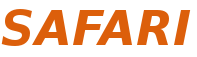 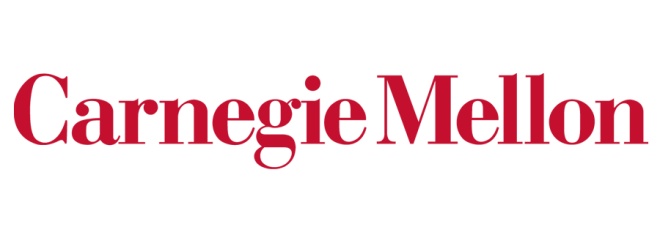 [Speaker Notes: Hello, my name is Donghyuk Lee. 
Today, I will talk about “Decoupled Direct Memory Access, which Isolates CPU and IO Traffic by Leveraging a Dual-Data-Port DRAM”. 
This work is done in collaboration with Jongmoo Choi from Dankook University, and Lavanya Subramanian, Rachata Ausavarungnirun, and my advisor Onur Mutlu from Carnegie Mellon Universiy]
System Overhead
Conventional System
Proposed System
processor
processor
DRAM
DDP-DRAM
Low       Cost       High
IO devices
DDMA-IO
IO devices
DDMA reduces more expensive on-chip area,            while increasing less expensive off-chip area
[Speaker Notes: To avoid these problems, our approach is providing a direct connection between IO devices and main memory, which enables IO access without interfering CPU access.

We call this new memory system architecture – Decouple Direct Memory Access]
Channel Utilization Analysis
CPU-GPU Communication-Intensive
Channel Utilization
CPU
IO
CPU
IO
CPU
IO
CPU
IO
CPU
IO
CPU
IO
4
Simultaneous Channel Utilization  Performance Improvement
[Speaker Notes: To see where the performance benefit come from, we evaluated the channel utilization.

Y axis shows channel utilization.
In X axis, there are multiple evaluation cases with different channel and rank count. 
In each evaluation case, there are two bars, left one represent CPU channel and right one represents IO channel.
Each bar consists of two portions, bottom dark bar shows the fraction of execution time when both CPU and IO channel transfers data, and upper light bar shows the fraction of execution time when either CPU or IO channels transfers data.

Intuitively, our mechanism gets benefits only when transferring data in both channels (in dark bar).
We observe that similar trend of both channel utilization when varying memory channel and rank counts.

We conclude that simultaneous channel utilization leads to performance improvement.]